令和３年度　クッキーテスト臨床研究
共同研究者募集
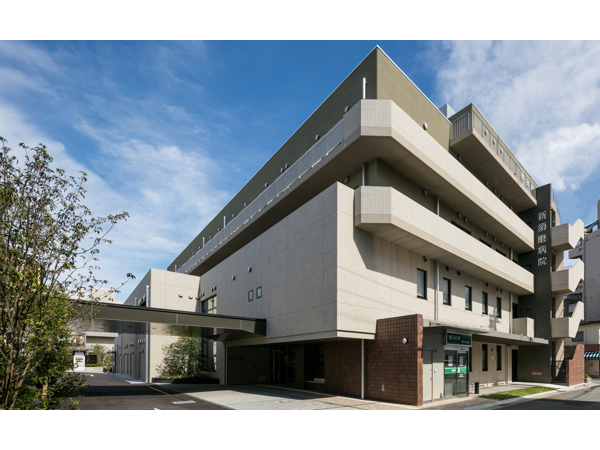 （新須磨病院）
◆課題詳細、応募フォームのご請求 
１．Webｻｲﾄ 『クッキ　ーテスト.com』　
２．E-mail:  cookie-test@saraya.com

◆選考： 主任研究員、cookie test　研究会　世話人
◆協賛支援： 財団法人健康加齢医学研究振興財団　
３．標準cookie食負荷試験（９００点：負荷食は自己負担）問い合わせは、研究会代表世話人事務局：072-700-1135,tel,fax
yharano_life@hcn.zaq.ne.jp、https://harano-cl.jp/cookie18